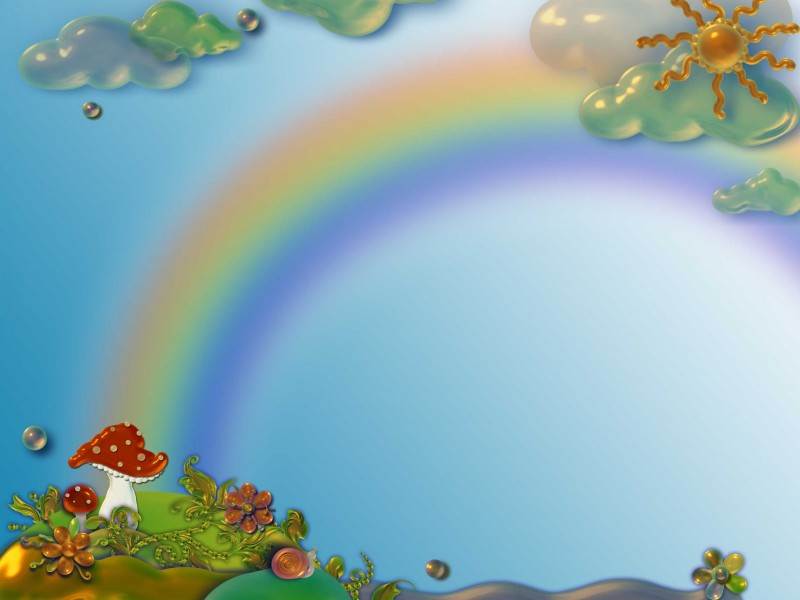 Муниципальное автономное дошкольное образовательное учреждение Ковдорского муниципального округа «Детский сад №29  Сказка»
Межмуниципальная конференция по духовно-нравственному воспитанию для детей дошкольного возраста
 «Поделись улыбкою своей» 
Проект  
по драматизации  сказки «Теремок»
 в первой младшей группе. 
 
 
 
 
Подготовила воспитатель: 
Джус Мария Васильевна
Возрастная группа: 1 младшая 2 – 3 года
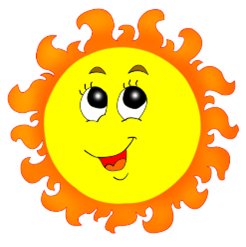 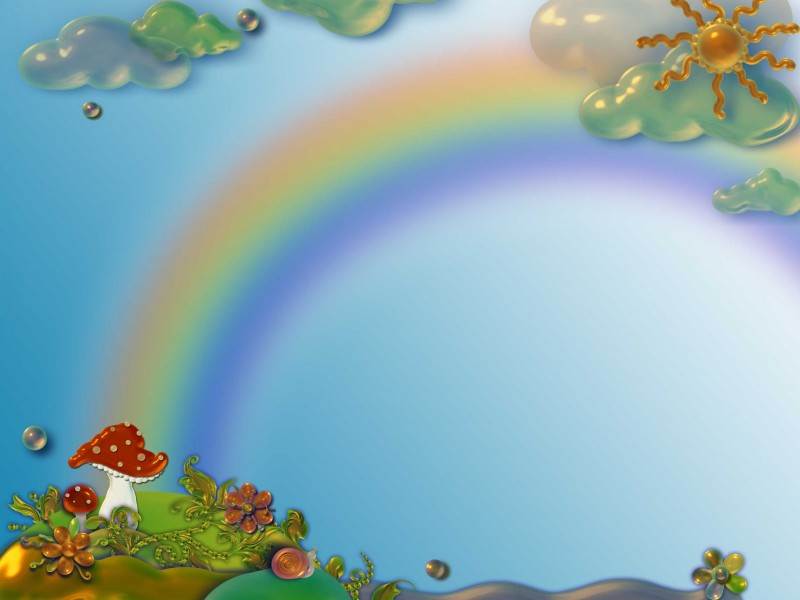 Информационная карта проекта:
Проект долгосрочный
Сроки реализации проекта :
 01.10.2022-01.04.2023года
Возрастная группа:
 I младшая группа(2-3 года)
Участки проекта: 
воспитанники, воспитатели группы.
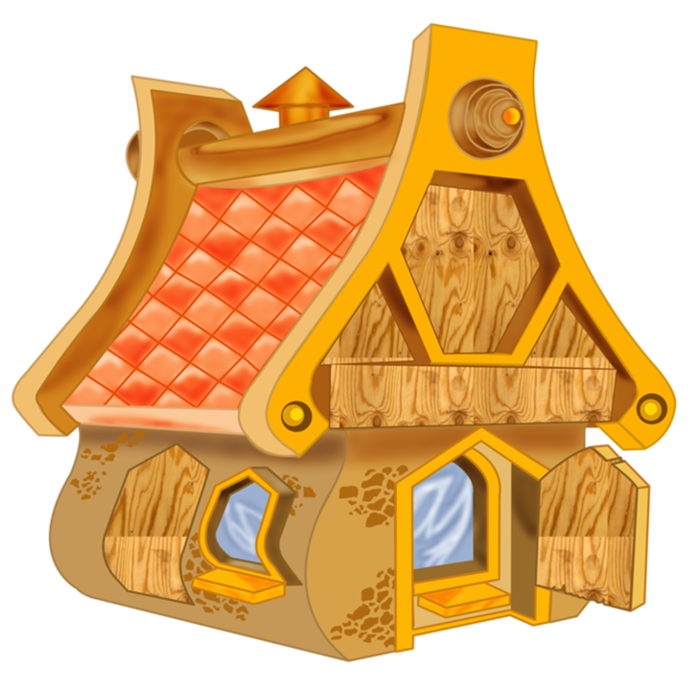 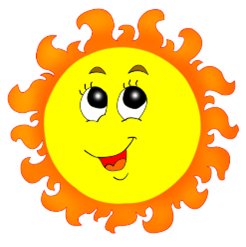 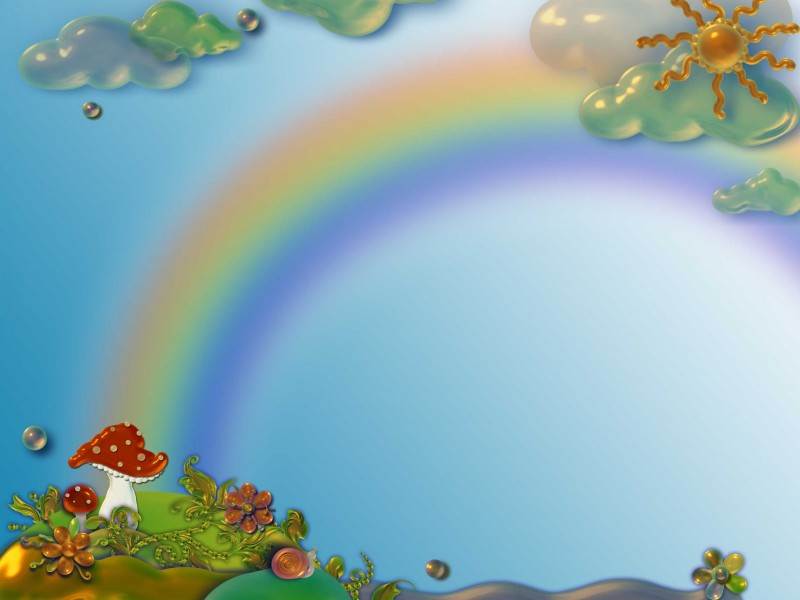 Цель:
Развитие творческого потенциала детей через ознакомление с русским народным творчеством
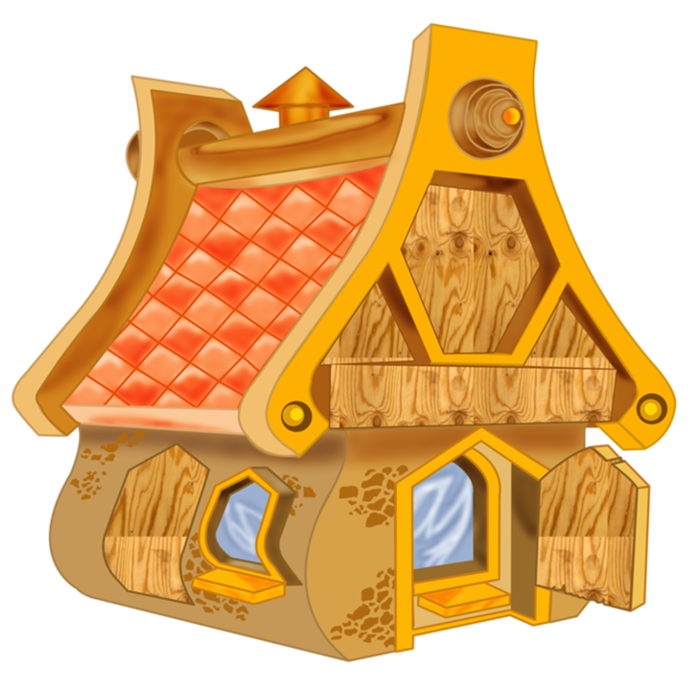 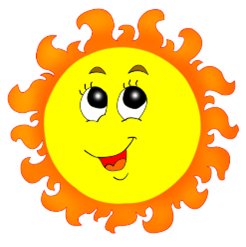 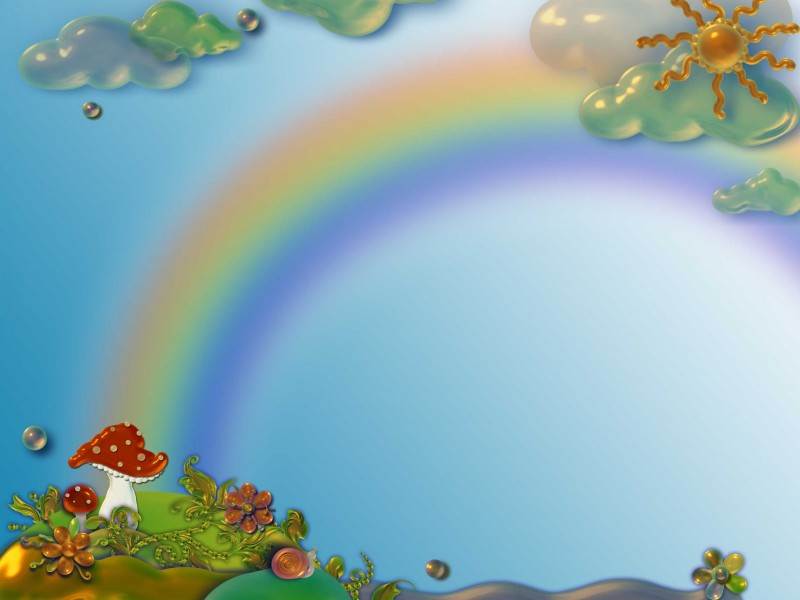 Задачи:
-Знакомить детей с русским народным творчеством- сказкой.
-Развивать у детей умение с помощью мимики, жестов, интонационной выразительности речи, движений передавать взятую на себя роль.
-Развивать речь внимание, память, детей. 
-Воспитывать у детей дружбу, взаимовыручку, умение действовать согласованно.
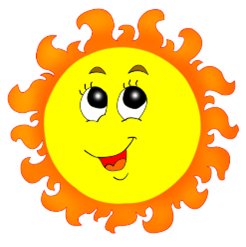 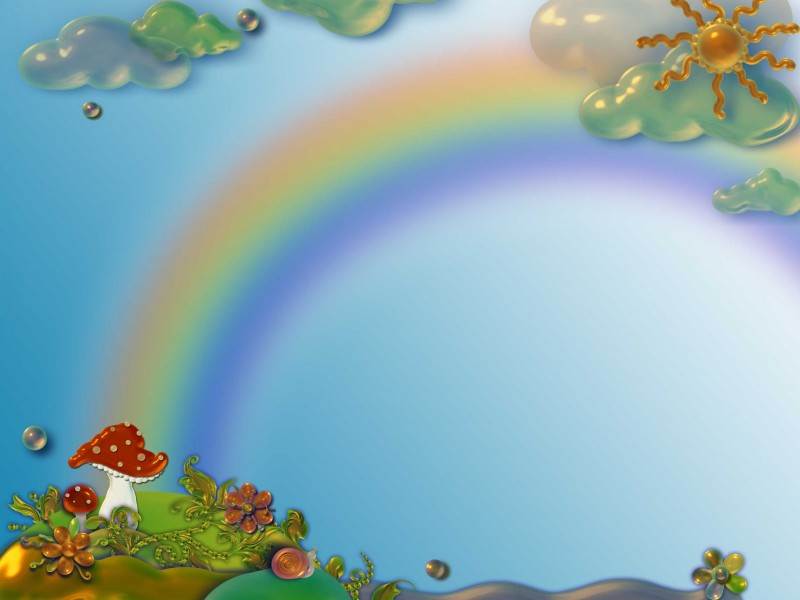 Предварительная работа:
- Чтение сказки и ее обсуждение с детьми.
- Показ настольного театра по сказке «Теремок»
- Рассматривание иллюстраций к сказке.
- Проведение дидактических игр:
«волшебный мешок» , «прищепки»
-Проведение пальчиковой игры «Строим теремок»
- Показ кукольного театра по сказке «Теремок»
- Имитирование и подражание героям сказки
- Проведение подвижной игры «Мышки»
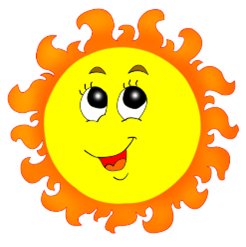 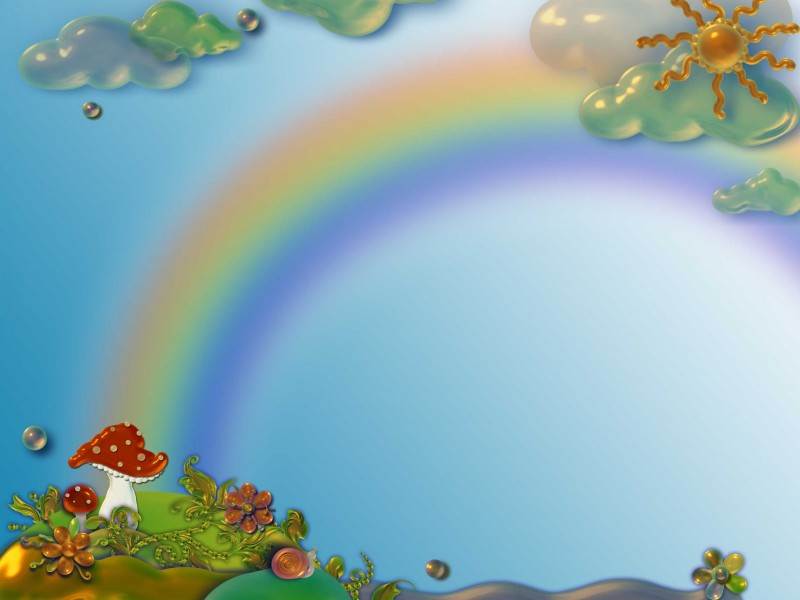 Игра на прищепках
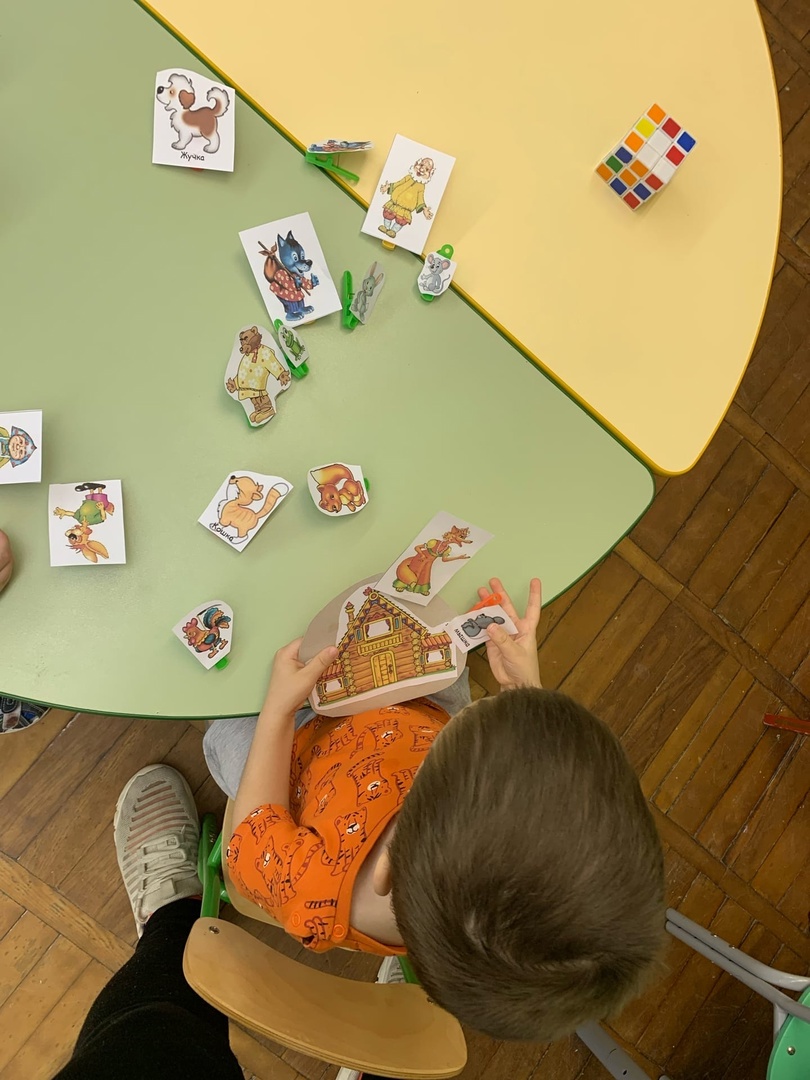 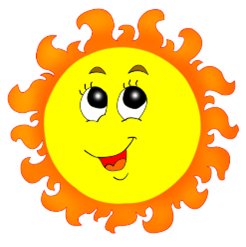 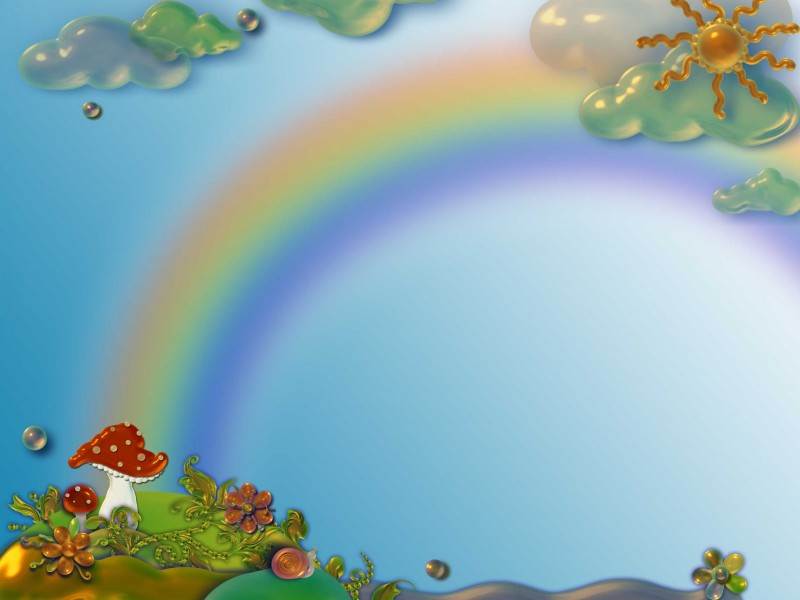 Игра волшебный мешочек
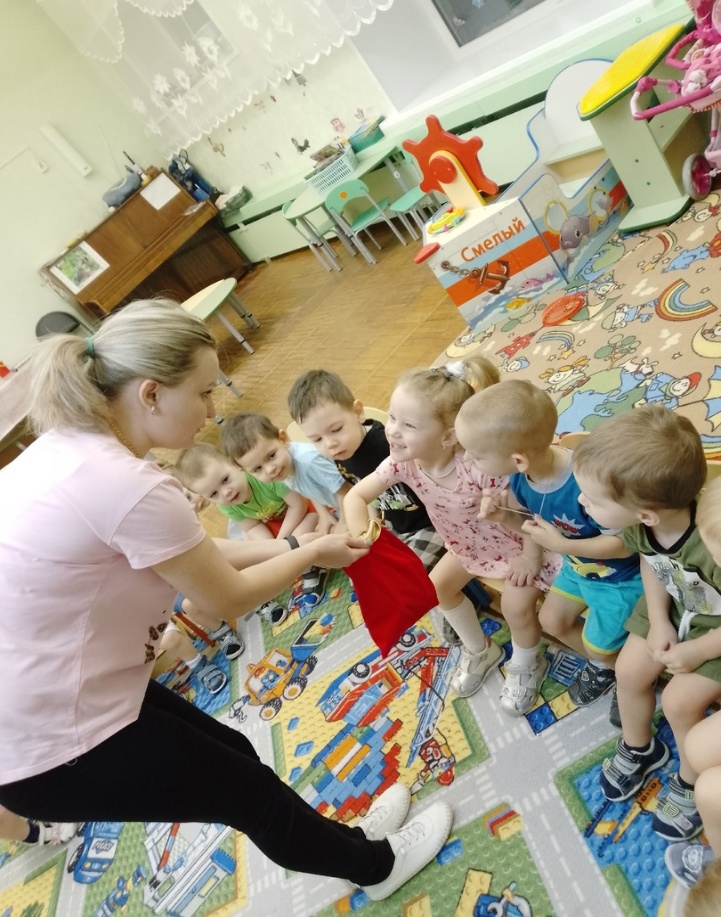 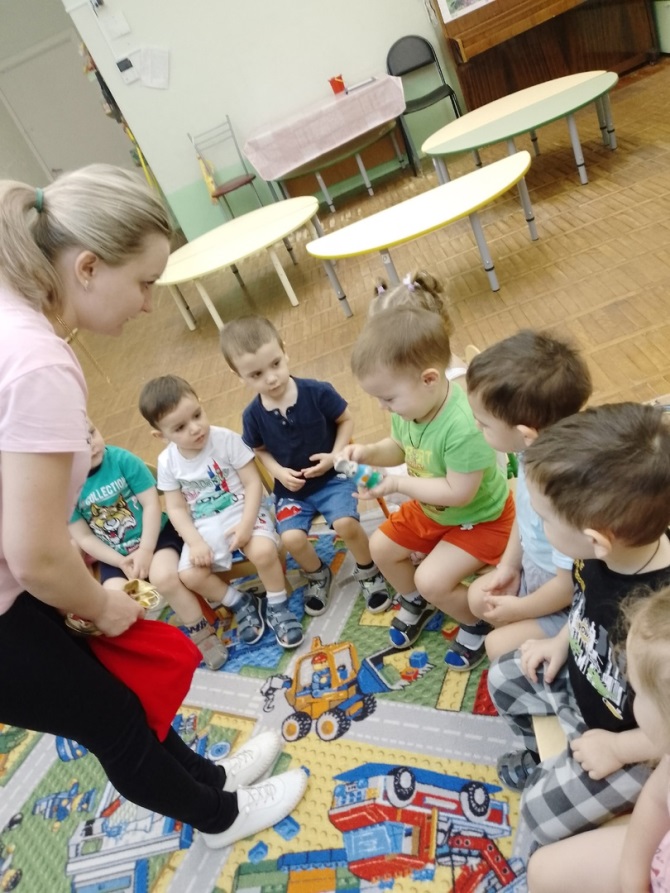 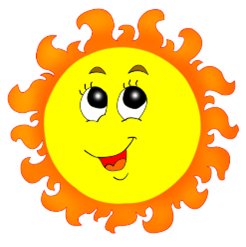 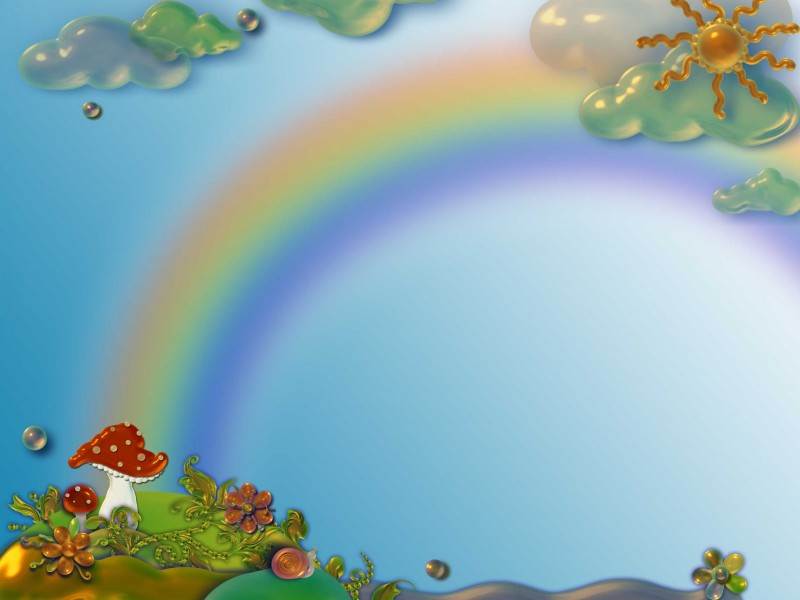 Игра мышки
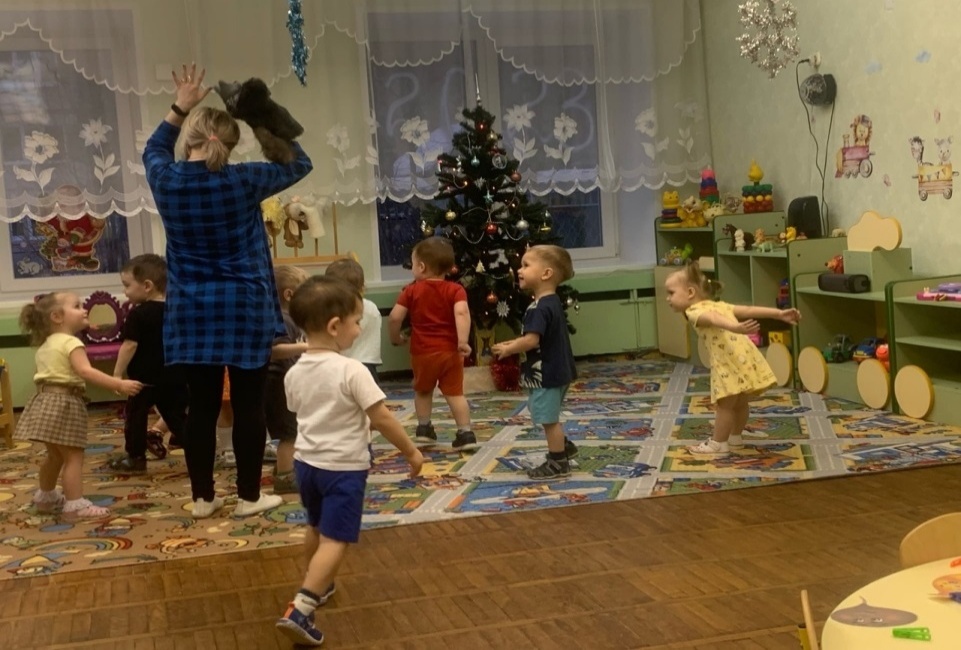 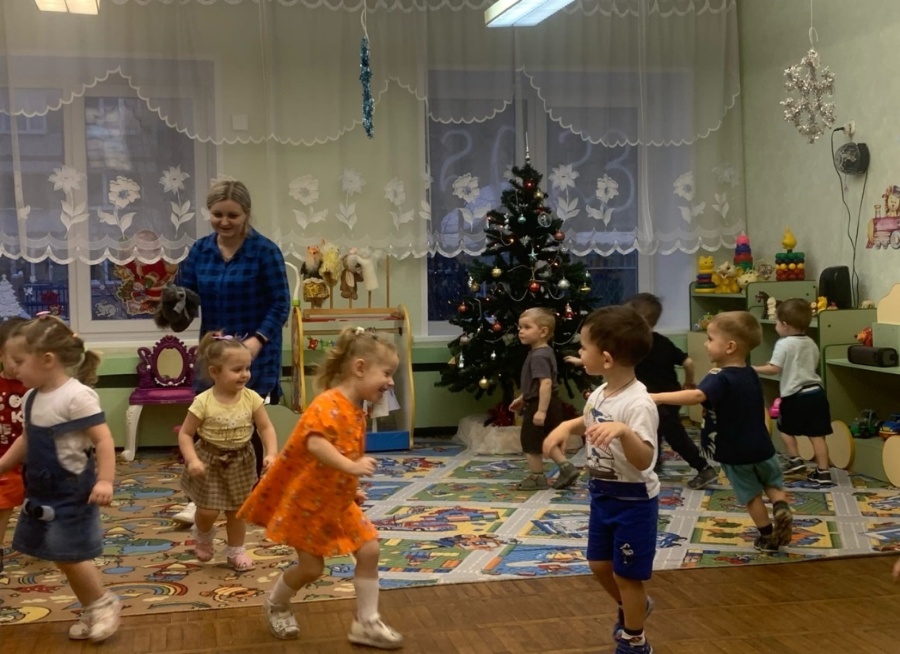 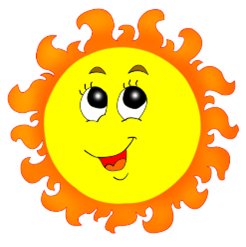 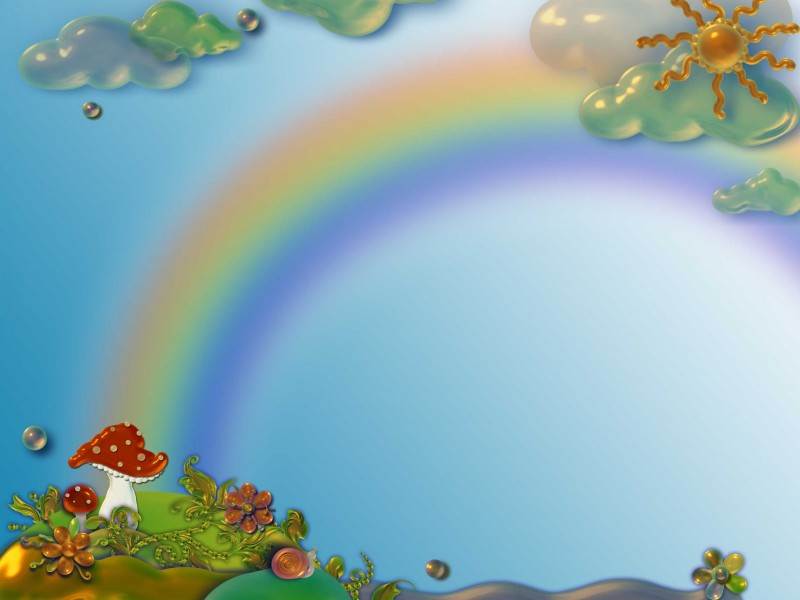 Пальчиковая игра «Строим теремок»
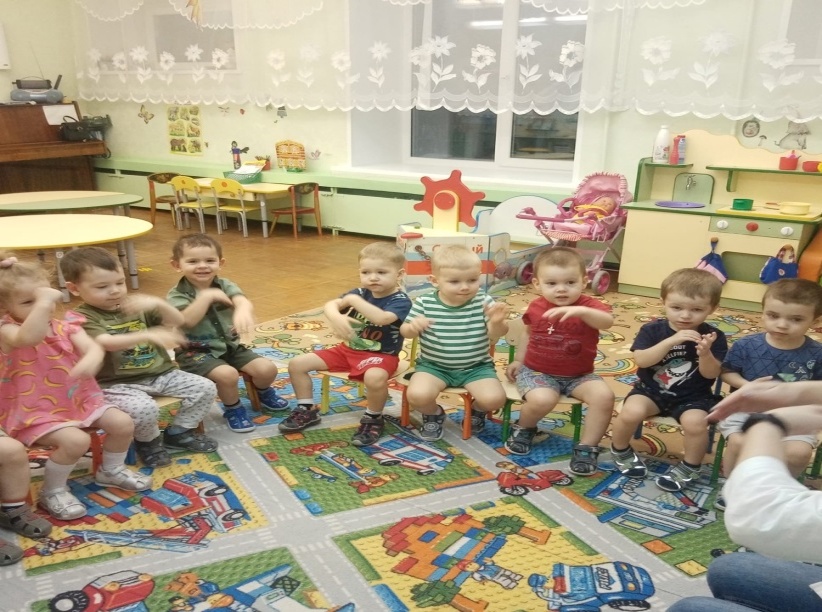 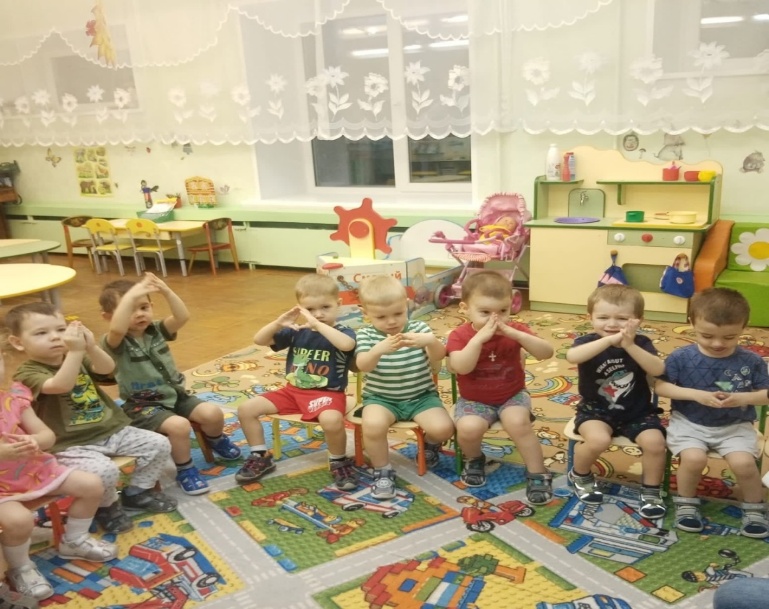 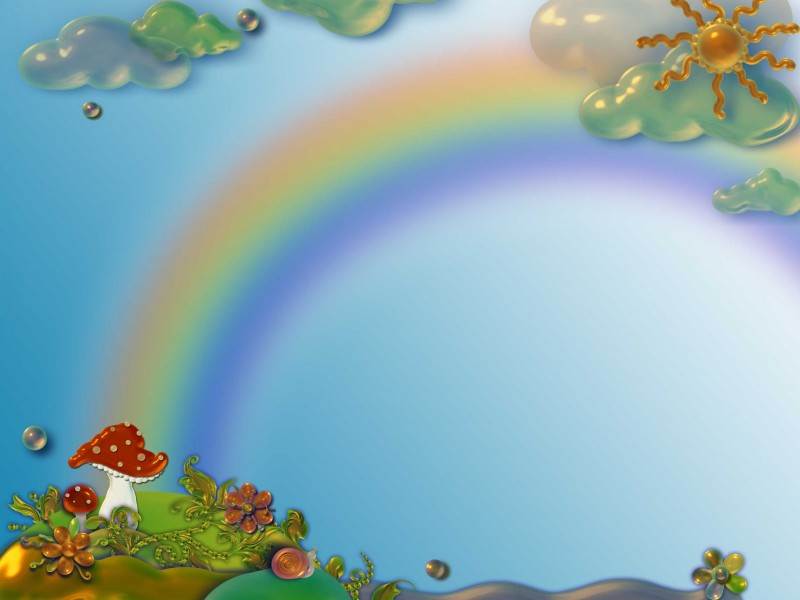 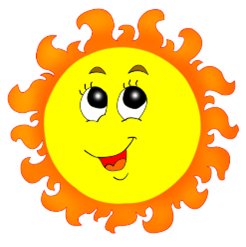 Драматизация
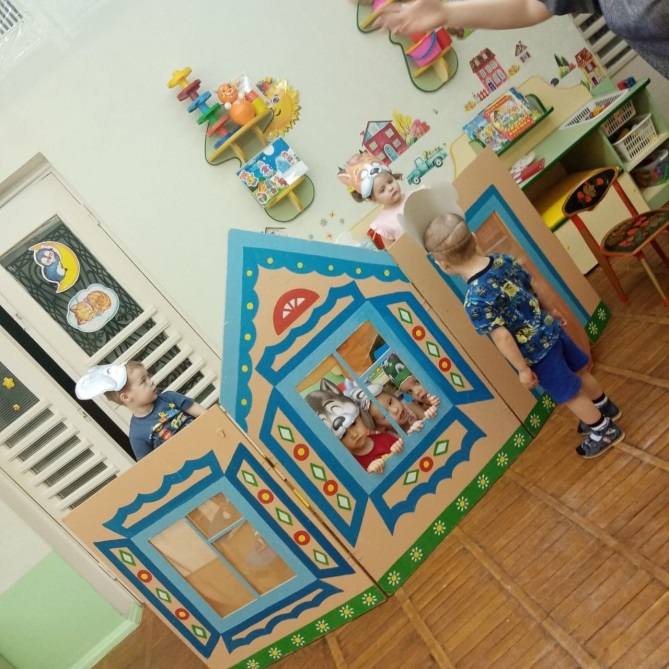 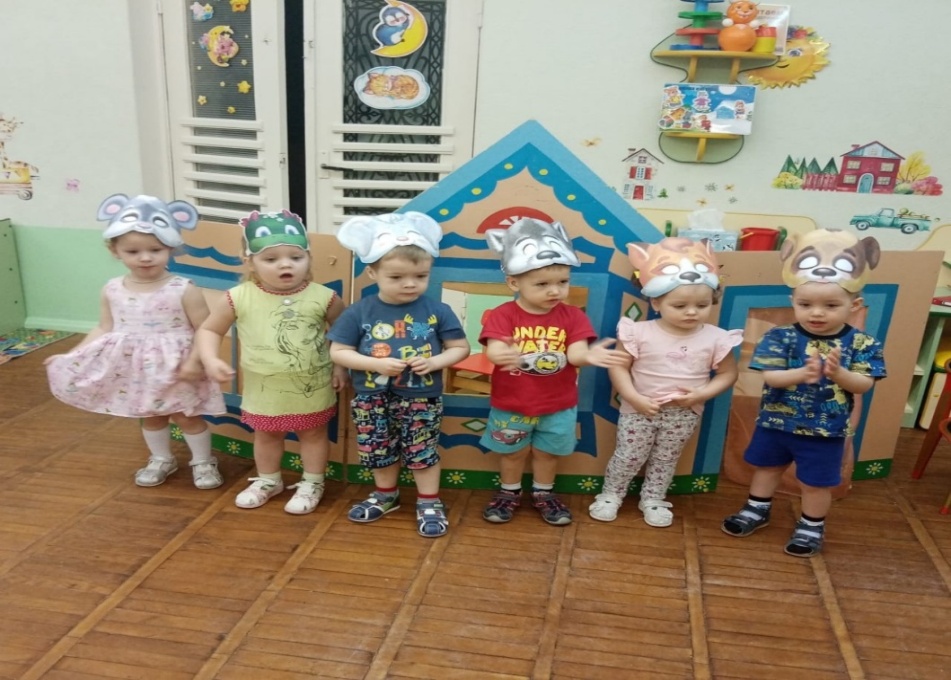 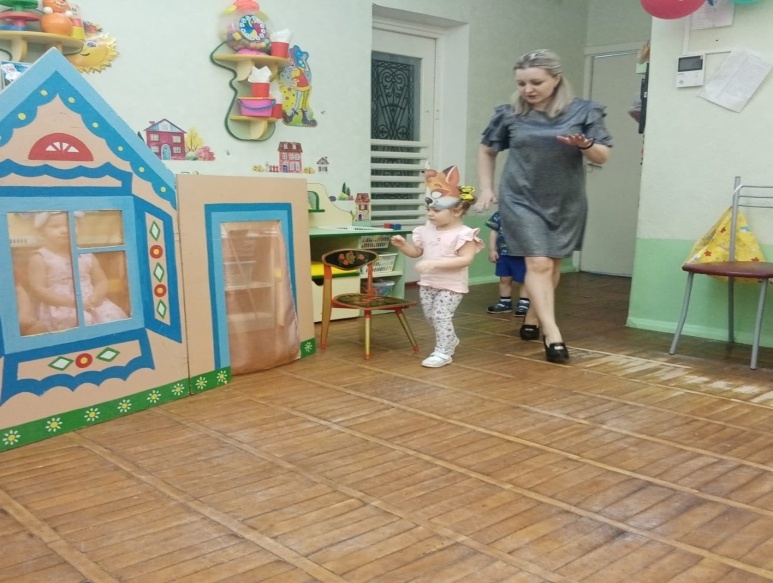